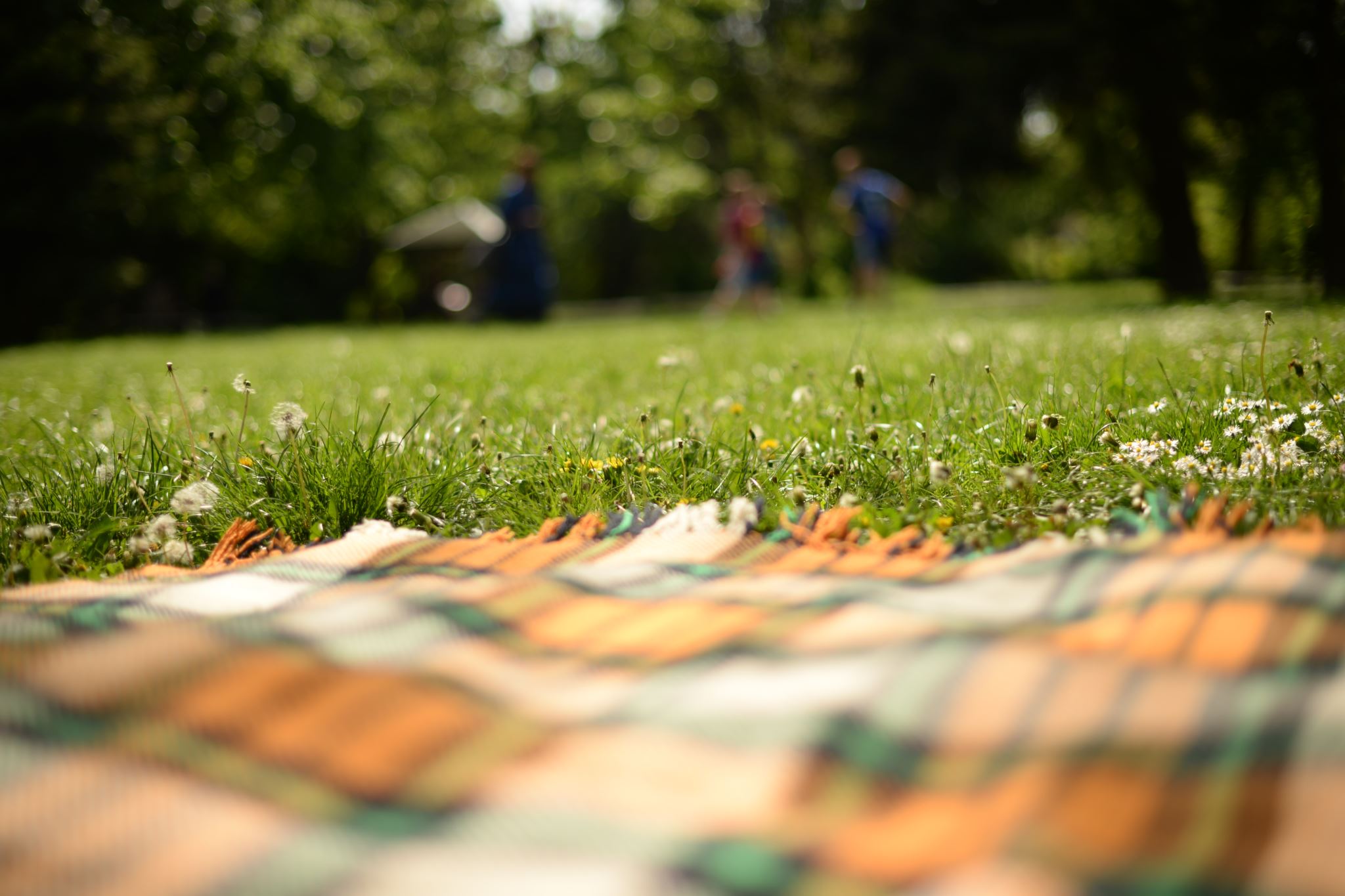 Wellbeing and prayer garden
Our Lady of Perpetual Succour Primary School
It was like this….
Full of weeds and overgrown areas
We wanted to change things
So it began…
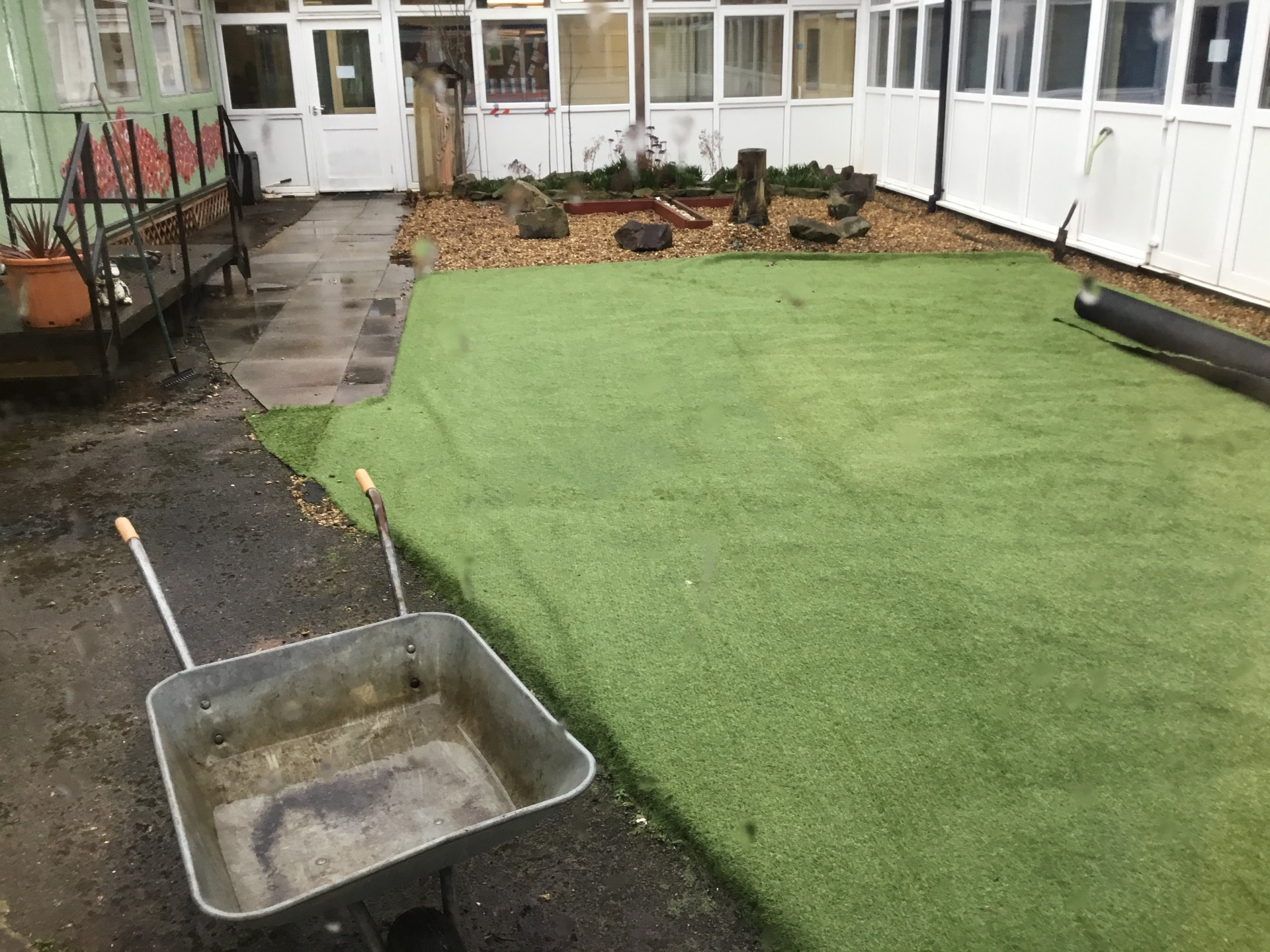 And our caretaker worked so hard
And slowly it became better…
It took a while..
Our Eco Guardians have been busy painting bottles that we are going to use as plant pots in our schoolwellbeing garden!
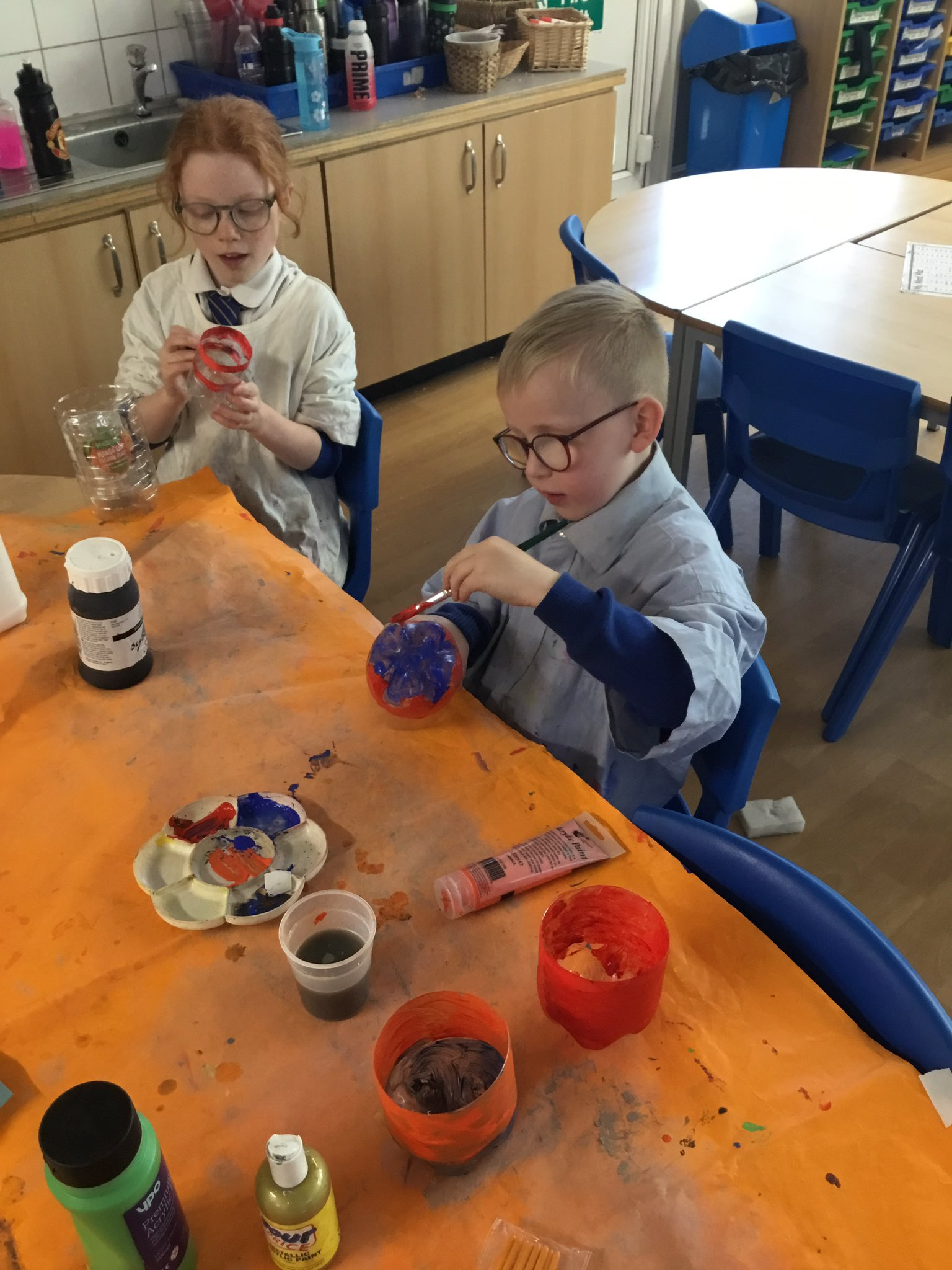 We have started to make our prayer and wellbeing garden look lovely.  We are getting there…..